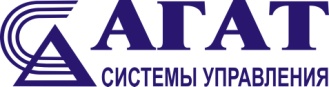 Программное обеспечение«Мобильный сотрудник»
Назначение
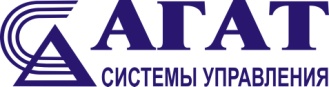 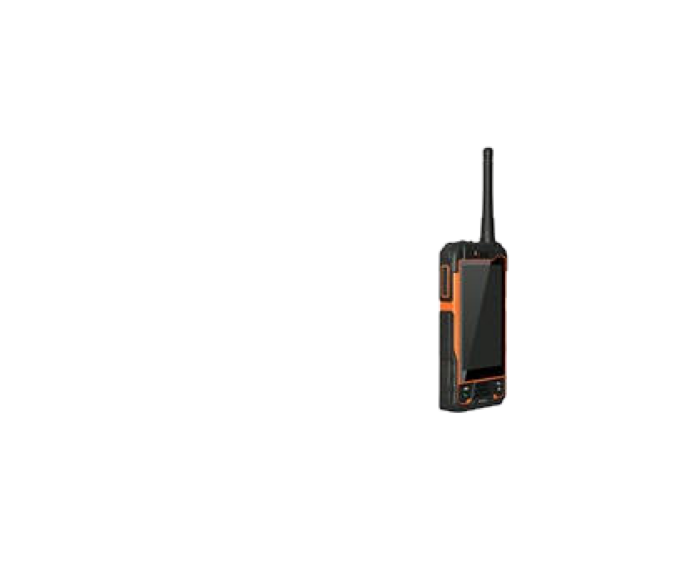 Организация взаимодействия пункта управления и персонала, оснащенного мобильными терминалами (смартфонами, планшетами, видеорегистраторами), работающими под управлением операционной системы Android, используя каналы оператора мобильной телефонной связи
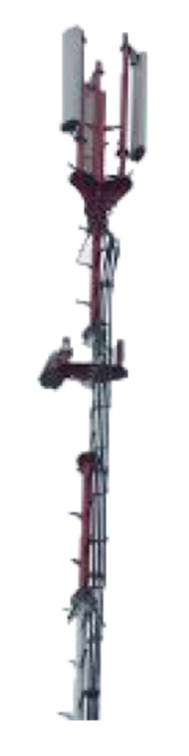 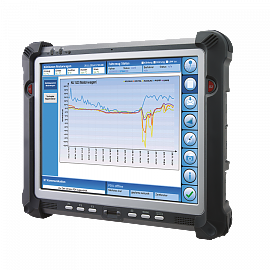 Варианты взаимодействия:
пункт управления → пользователь (группа пользователей)
пользователь → пункт управления
пользователь → пользователь (группа пользователей)
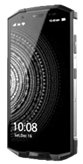 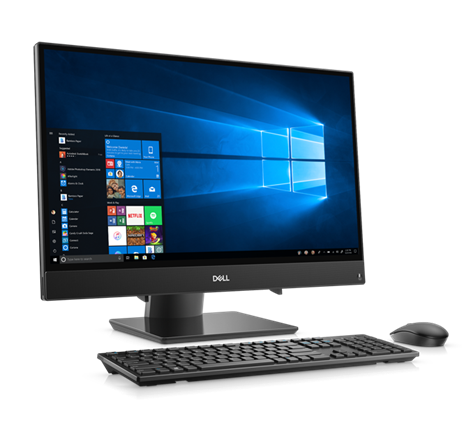 СХЕМА ПРИМЕНЕНИЯ ПО «МОБИЛЬНЫЙ СОТРУДНИК»
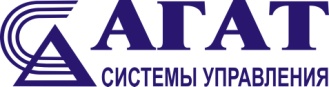 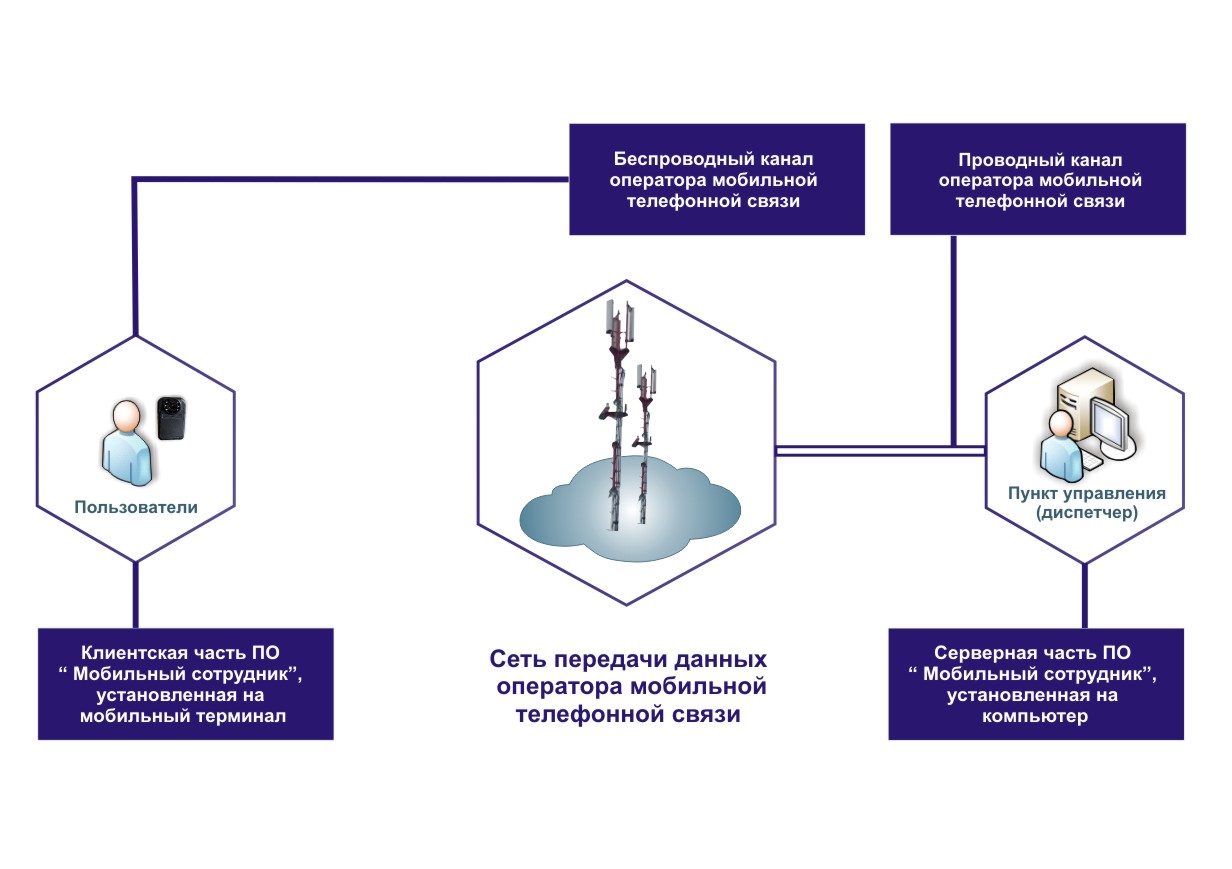 СОСТАВ ПО «МОБИЛЬНЫЙ СОТРУДНИК»
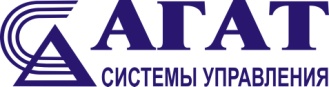 Серверная часть
Устанавливается на компьютер  пункта управления
Пользователь
Клиентская часть

Устанавливается на мобильный терминал
Программа
Операционная система
Оборудование
ФУНКЦИИ ПО «МОБИЛЬНЫЙ СОТРУДНИК»
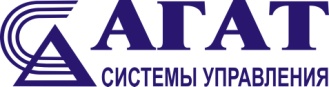 Регистрация пользователей, в том числе ввод их регистрационных данных и назначение ролей
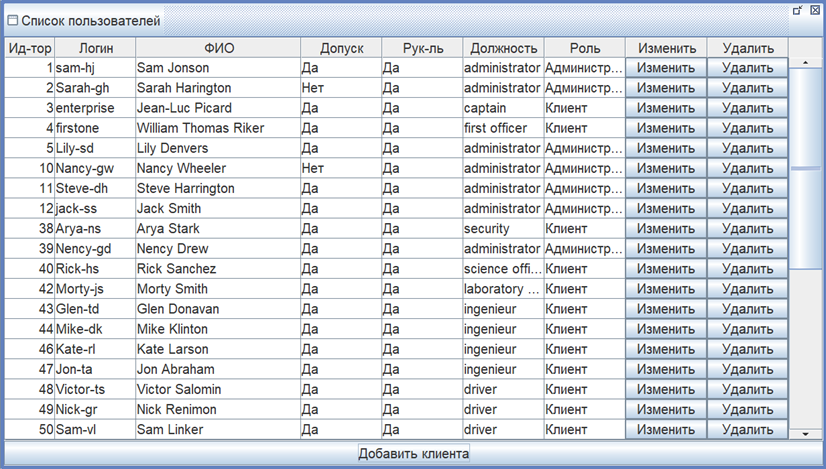 Функция доступна в пункте управления
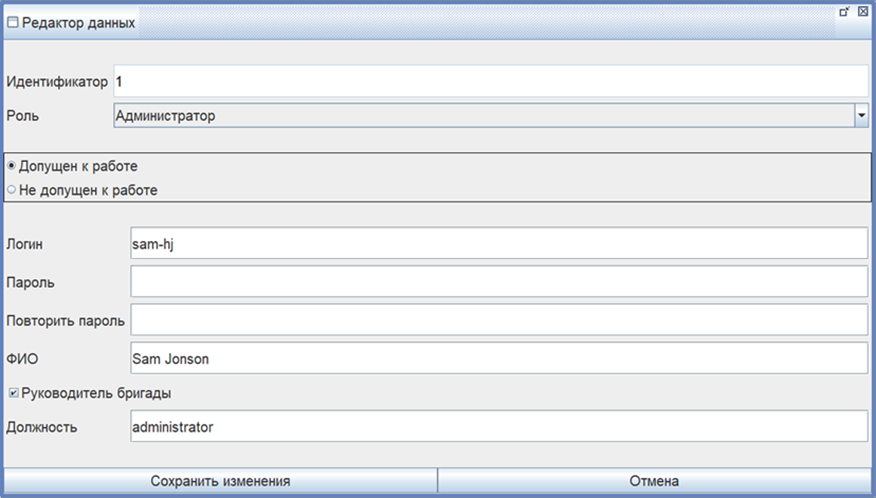 ФУНКЦИИ ПО «МОБИЛЬНЫЙ СОТРУДНИК»
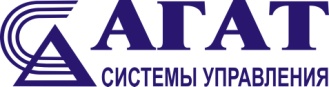 Санкционированный доступ пользователей к серверной и клиентской частям ПО на основании логина и пароля пользователя
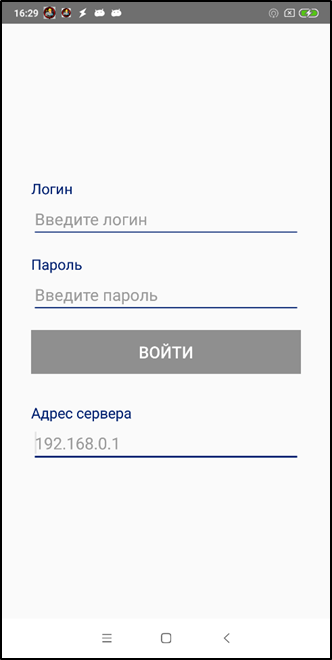 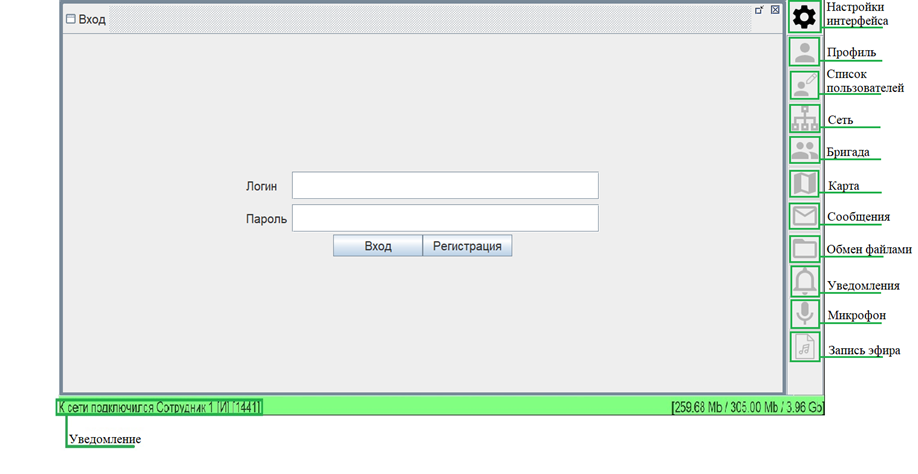 ФУНКЦИИ ПО «МОБИЛЬНЫЙ СОТРУДНИК»
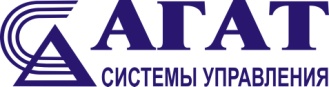 Формирование и передача текстовых сообщений
Варианты взаимодействия:
пункт управления → пользователь (группа пользователей)
пользователь → пункт управления
пользователь → пользователь (группа пользователей)
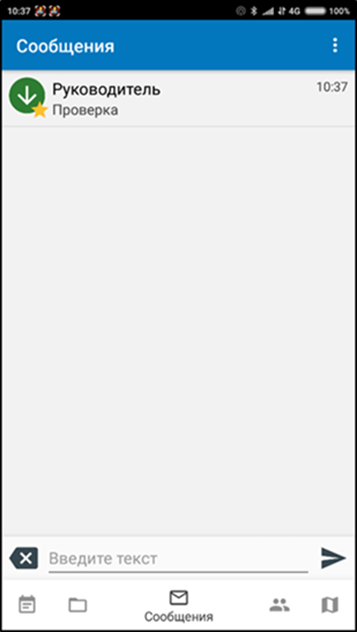 Обеспечивается автоматическое сохранение текстовых сообщений на оборудовании пункта управления в файлы формата *.csv
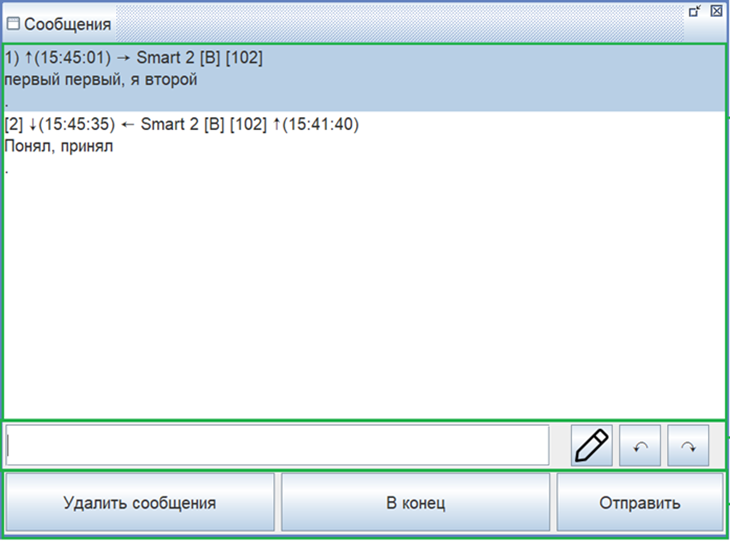 ФУНКЦИИ ПО «МОБИЛЬНЫЙ СОТРУДНИК»
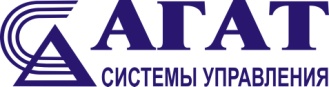 Обмен голосовыми сообщениями в режимах «рация», «конференцсвязь»
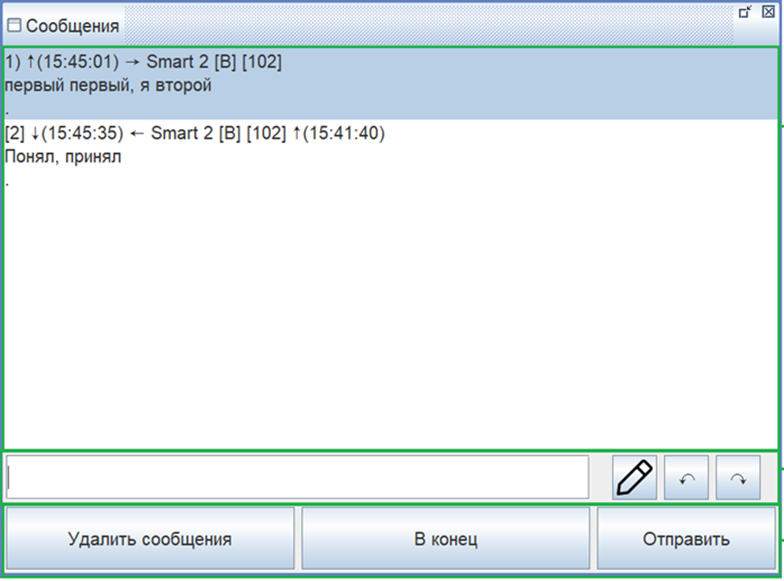 Варианты взаимодействия:
пункт управления → пользователь (группа пользователей)
 пользователь → пункт управления
пользователь → пользователь (группа пользователей)
Возможно сохранение переговоров на оборудовании пункта управления в аудиофайлы формата *.wav
ФУНКЦИИ ПО «МОБИЛЬНЫЙ СОТРУДНИК»
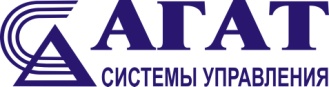 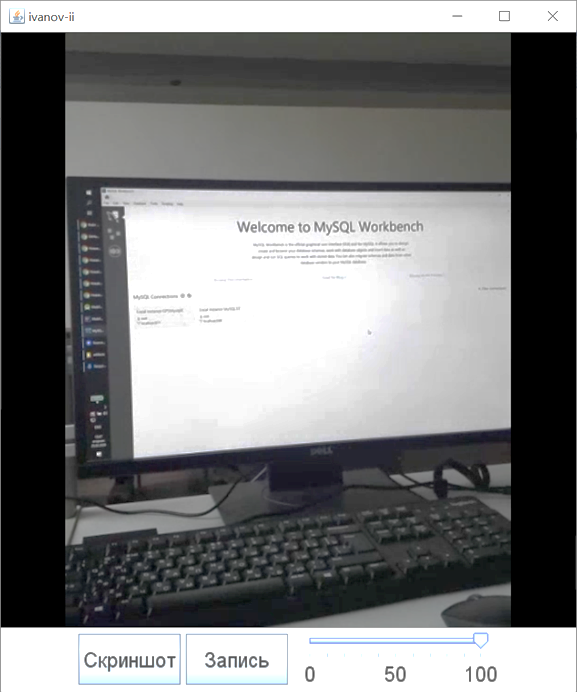 Трансляция видеоданных в режиме реального времени, в том числе без ведома пользователей, с видеокамер мобильных терминалов в пункт управления с отображением в медиапроигрывателе MS Windows
Возможно сохранение видеоданных на оборудовании пункта управления в видеофайлы формата *.mkv
ФУНКЦИИ ПО «МОБИЛЬНЫЙ СОТРУДНИК»
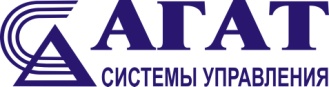 Передача фотоизображений
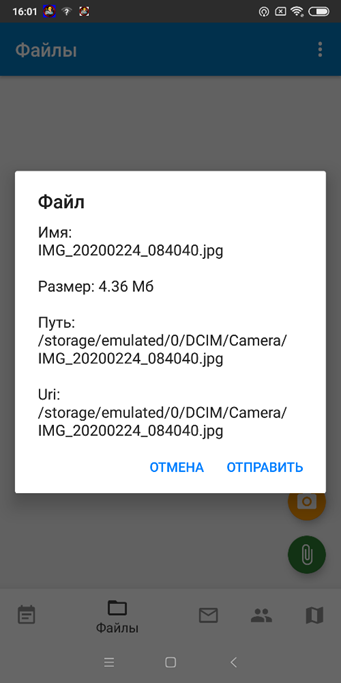 Варианты взаимодействия:
пункт управления → пользователь (группа пользователей)
пользователь → пункт управления
пользователь → пользователь (группа пользователей)
Обеспечивается автоматическое сохранение фотоизображений на оборудовании отправителя и получателя
ФУНКЦИИ ПО «МОБИЛЬНЫЙ СОТРУДНИК»
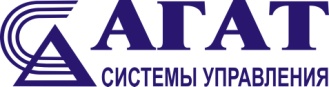 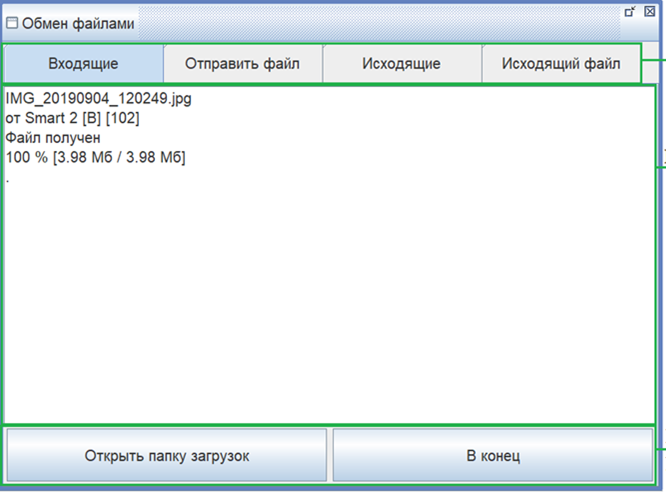 Передача файлов
Варианты взаимодействия:
пункт управления → пользователь (группа пользователей)
пользователь → пункт управления
пользователь → пользователь (группа пользователей)
Обеспечивается автоматическое сохранение файлов на оборудовании отправителя и получателя
ФУНКЦИИ ПО «МОБИЛЬНЫЙ СОТРУДНИК»
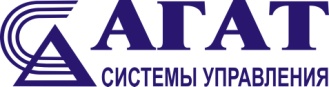 Работа с информацией об объектах:
нанесение пользователем и отображение на картах местности* условных обозначений (из имеющегося списка) объектов;
ввод, отображение и изменение характеристик, описывающих объект (GPS-координаты, текстовая информация об объекте);
отправка информации об объекте в пункт управления (пользователям).
* карты местности – скриншоты находящихся в открытом доступе карт (Google, Яндекс и др.) конкретной местности в формате *.jpg с координатной сеткой
Варианты взаимодействия:
пункт управления → пользователь (группа пользователей)
пользователь → пункт управления
пользователь → пользователь (группа пользователей)
Обеспечивается автоматическое сохранение информации об объектах на оборудовании отправителя и получателя
ФУНКЦИИ ПО «МОБИЛЬНЫЙ СОТРУДНИК»
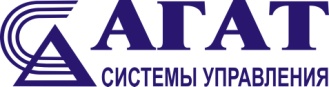 Обработка GPS-координат мобильных терминалов:
автоматическая отправка клиентской частью ПО GPS-координат в пункт управления (при условии получения GPS-координат мобильным терминалом от систем глобального геопозиционирования GPS/ГЛОНАС);
автоматическое сохранение GPS-координат на оборудовании пункта управления;
автоматическая передача GPS-координат из пункта управления соответствующим пользователям;
автоматическое отображение GPS-координат на карте местности (в мобильных терминалах и пункте управления).
ФУНКЦИИ ПО «МОБИЛЬНЫЙ СОТРУДНИК»
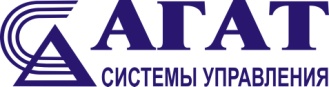 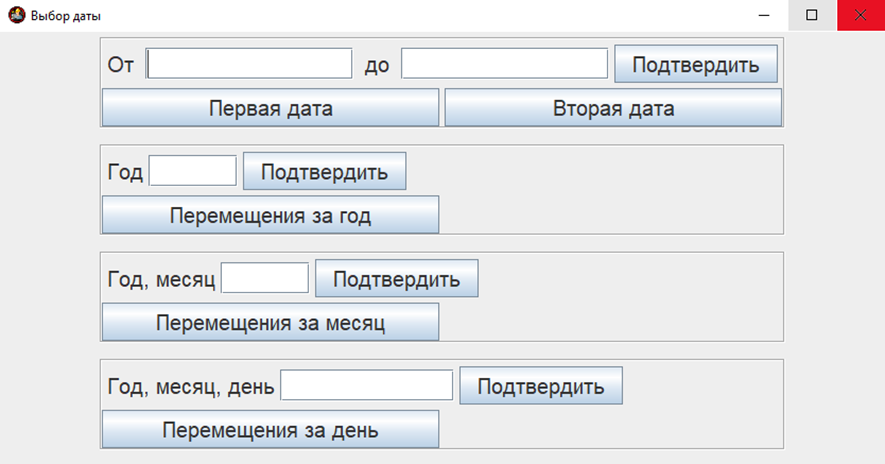 Формирование и отображение на карте местности маршрута движения пользователя, оснащенного мобильным терминалом
Функция доступна в пункте управления

Маршрут движения формируется на основании сохраненных в базе данных GPS-координат мобильных терминалов в соответствии с заданным временным интервалом
ФУНКЦИИ ПО «МОБИЛЬНЫЙ СОТРУДНИК»
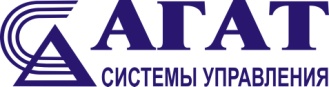 Формирование и передача указаний, приказов и распоряжений
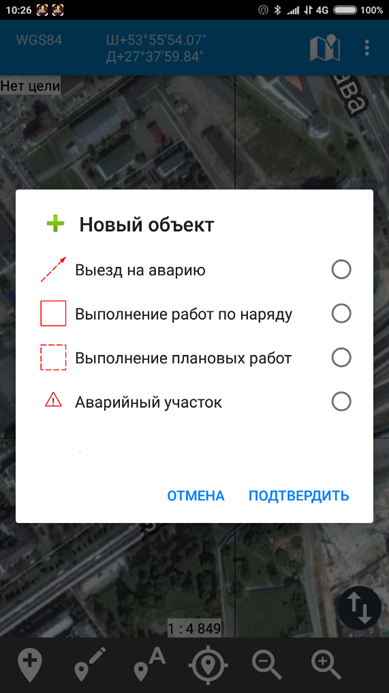 Варианты взаимодействия:
пункт управления → пользователь (группа пользователей)
пользователь → пункт управления
пользователь → пользователь (группа пользователей)
Информация может быть представлена в виде текстовых сообщений или прикрепленного комментария к нанесенному на карту местности условному обозначению объекта
Возможна отправка формализованного указания путем создания соответствующего объекта, условное обозначение которого будет нанесено у получателя на карту местности
ФУНКЦИИ ПО «МОБИЛЬНЫЙ СОТРУДНИК»
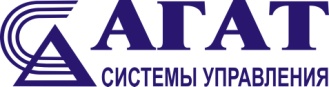 Автоматическое формирование уведомления получателю (о получении) и отправителю (о доставке) указания, приказа, распоряжения
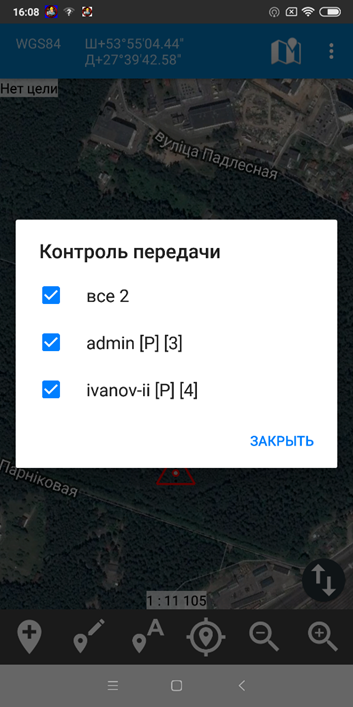 Уведомление получателю: отображается специальным символом на соответствующей иконке и в нижней панели управления клиентской части ПО, при этом также выдается звуковое оповещение
Уведомление отправителю: отображается в виде всплывающего окна с текстовой информацией
ФУНКЦИИ ПО «МОБИЛЬНЫЙ СОТРУДНИК»
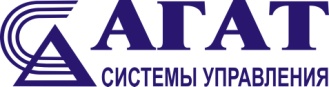 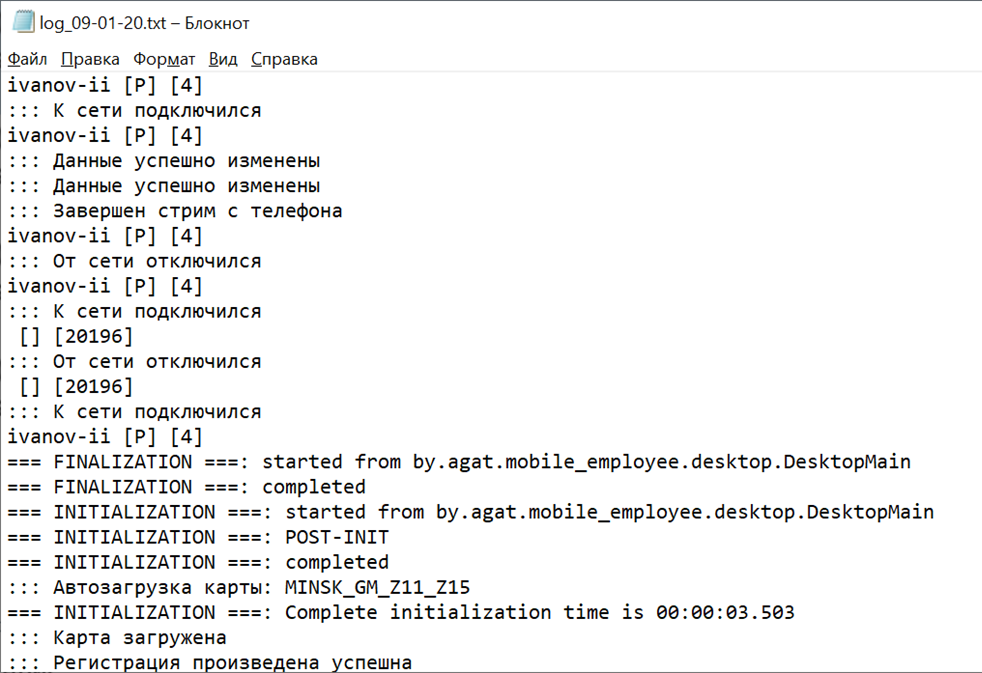 Логирование (журналирование) действий пользователей, ведущееся  автоматически как серверной, так и клиентской частью ПО
Данные сохраняются и доступны для просмотра на устройстве, с которым работает пользователь
ТРЕБОВАНИЯ К ОБОРУДОВАНИЮ
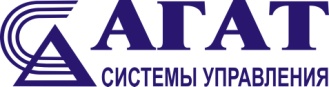 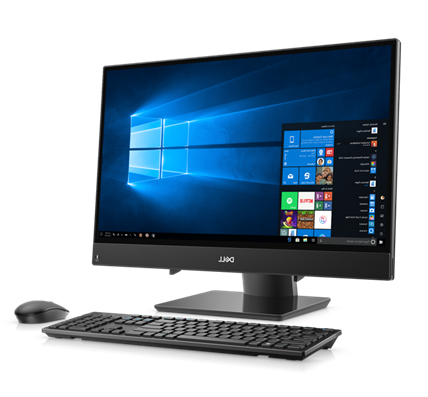 Комплект из 1 серверной и 10 клиентских частей ПО

Оборудование для функционирования серверной части ПО:
процессор Intel Core i5 (1.8 ГГц, 4 ядра) и выше, доступность ресурсов – не менее 52 %;
доступный объем оперативной памяти – не менее
     2 Гбайт;
доступный объем постоянной памяти – не менее 
     1 Гбайт;
объем постоянной памяти для хранения текста, а также аудио-, видео- и фотоинформации определяется исходя из потребностей Заказчика;
диагональ экрана монитора – не менее 13 дюймов;
операционная система Windows 10.
ТРЕБОВАНИЯ К ОБОРУДОВАНИЮ
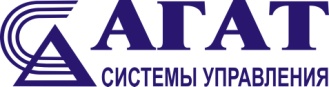 Комплект из 1 серверной и 10 клиентских частей ПО


Оборудование для функционирования клиентской части ПО:
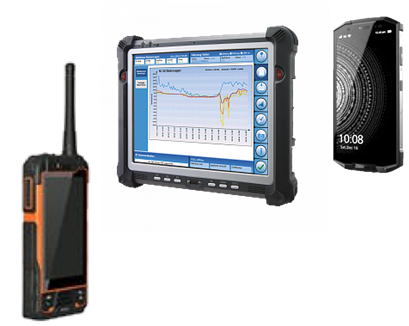 доступность ресурсов процессора – не менее 35 %;
доступный объем оперативной памяти – не менее
     500 Мбайт;
доступный объем постоянной памяти – не менее 
     350 Мбайт;
поддержка сетей мобильной связи 3G, 4G;
диагональ экрана 5 дюймов и более;
разрешение экрана 1280x720 p и более;
аккумулятор 3000 мА*ч и более;
операционная система Android версии 5.1 и выше.
ПО «МОБИЛЬНЫЙ СОТРУДНИК»
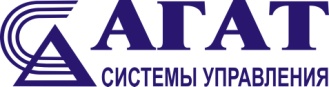 Реализована поддержка нового многофункционального индивидуального средства видеоконтроля.
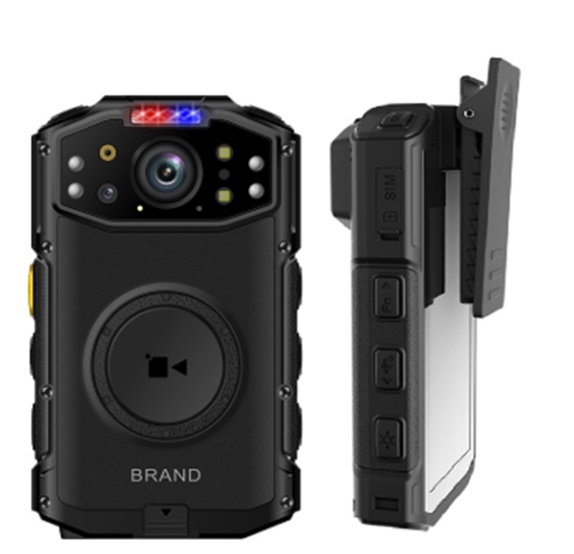 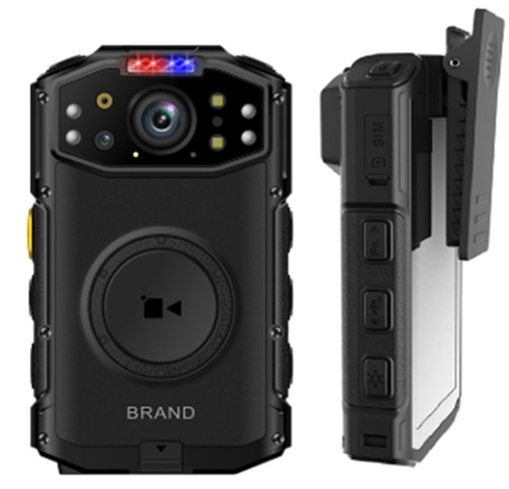 Характеристики:
поддержка 4G, 3G, GPS, WIFI;
процессор MTK6739 SoC; 
операционная система Android 8.1; 
2- сторонний аудиоканал;
разрешение снимка 16MP, угол обзора 
     камеры 120°; 
встроенный сенсорный дисплей 3.1" TFT; 
ИК-подсветка 7~10 метров;
устойчивость к падению с высоты до 2 метров; 
встроенная память 32GB. (Опция 64GB/128GB); 
АКБ 2700 мАч (съёмная), Li-Pol (Опция 4000 мАч); 
клипса для разнообразного крепления; 
защита корпуса IP67. Габариты 103х63х18 мм; 
рабочая температура -30…+60 ℃.
ТРЕБОВАНИЯ К КАНАЛАМ СВЯЗИ
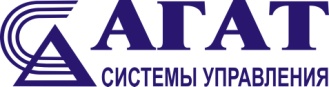 Комплект из 1 серверной и 10 клиентских частей ПО при условии одновременной онлайн-трансляции 10 видеопотоков с разрешением 640х480 p и 10 аудиопотоков
Проводной канал связи, подключенный к серверной части ПО:
скорость входящего трафика – от 15 Мбит/с;
скорость исходящего трафика – от 16 Мбит/c.
Беспроводной канал связи, подключенный к клиентской части ПО:
сеть мобильной связи 3G, 4G;
скорость передачи данных – от 2 Мбит/с;
VPN со статическими IP-адресами SIM-карт.
ПОЛОЖИТЕЛЬНЫЙ ЭФФЕКТ ОТ ИСПОЛЬЗОВАНИЯ
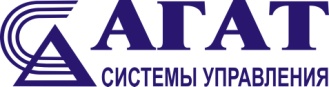 повышение качества и оперативности управления персоналом;
документирование действий персонала, в том числе маршрутов движения;
оперативное, в режиме реального времени, доведение аудиовизуальной информации с объектов или маршрутов движения персонала в пункт управления;
оперативное доведение служебной информации с уведомлением отправителя и получателя;
улучшение контроля за местонахождением и действиями персонала.
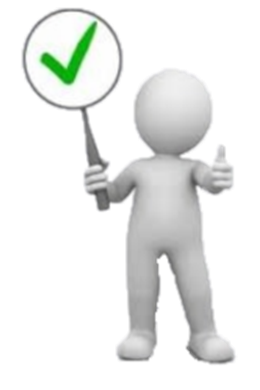